Ethics of Markets
Market Ethics:  Where Markets Are Widely 
Protected and Used, Living Standards Are High 
for All Income Levels
Market Ethics: Voluntary Exchange v. Force
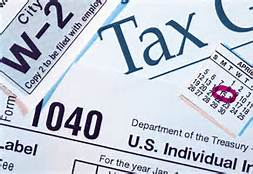 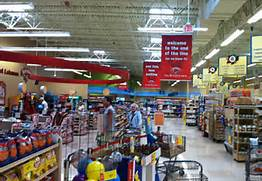 Market Ethics:  Markets Allow Expression of Diverse Preferences
Market Ethics:Dynamic Adjustments
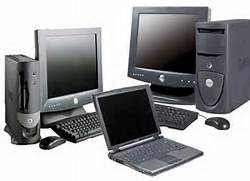 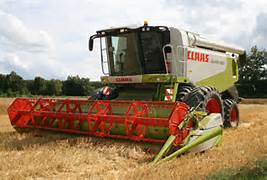 Market Ethics: Markets Are Not Perfect
Fraud, Greed, Luck, Crashes …
Other “Systems” Not Immune